Wonderlijke wezens die werkelijk bestaan
Les 11
Doel van de les:
> Wij kunnen in eigen woorden uitleggen waarom het wezen uit stap 53 van de leeswijzer   deze naam heeft.> Wij kunnen in eigen woorden uitleggen waarom de wezens uit stap 54 van de leeswijzer    gecreëerd worden.
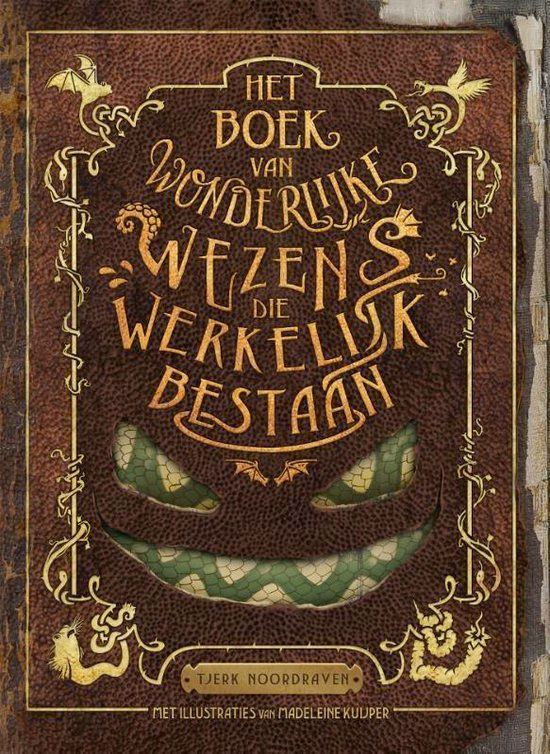 Copyright ©Success for All. Alle rechten voorbehouden
Les 11
Wonderlijke wezens die werkelijk bestaan
Stap 1: Woorden van de week
1. met de schrik vrijkomen (uitdr.)2. het kadaver
3. gedesoriënteerd
Zelf	Zoek de betekenis op in het 	(spreek)woordenboek
	Haal woorden voor het teamwoordenboek 	uit de tekst

Klaar?	Studiewijzers invullen
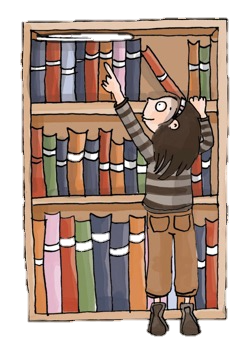 Copyright ©Success for All. Alle rechten voorbehouden
Les 11
Wonderlijke wezens die werkelijk bestaan
Stap 2:	Lezen en teamopdrachten
Team	Plannen van de opdrachten

	5 minuten

Zelf	Lees leeswijzer stap 50 t/m 54 	Memo’s plakken

	10 minuten

Klaar?	Woorden van de week
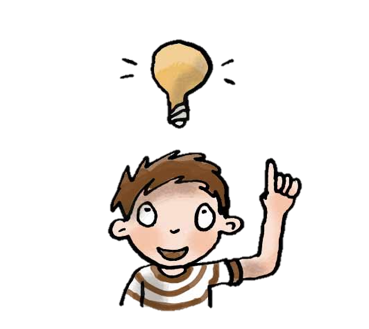 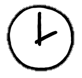 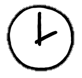 Copyright ©Success for All. Alle rechten voorbehouden
Les 11
Wonderlijke wezens die werkelijk bestaan
Stap 4: Terugblik en vooruitblik
Stap 3: Maatjeswerk/teamwerk
Maatje	Memo’s vergelijken, 		aanwijzingen bespreken
	Duolezen: leeswijzer stap 54	
	10 minuten

Klaar?	Woorden van de week

Team	Opdrachten maken

	20 minuten

Groep	Bespreken waarom het 	wezen uit stap 53 deze naam 	heeft.
Terugblik> Samenwerkvaardigheid> Woorden van de week
> Teamopdrachten
> Punten en feedback

Vooruitblik
> Woorden van de week
> Teamopdrachten
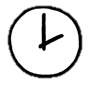 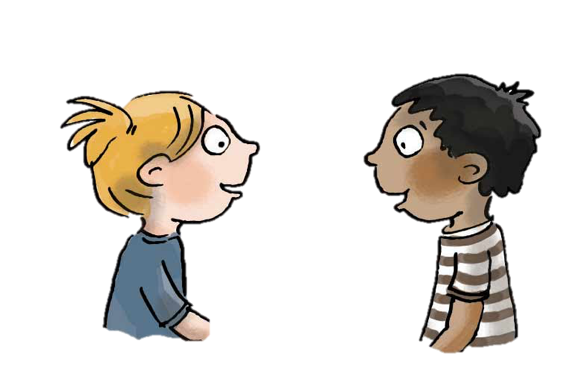 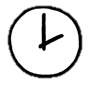 Copyright ©Success for All. Alle rechten voorbehouden
Les 12
Wonderlijke wezens die werkelijk bestaan
Doel van de les:
> Wij kunnen in eigen woorden uitleggen waarom het wezen uit stap 55 van de leeswijzer drie   van de vijf kruisjes heeft bij de schaal van levensgevaar.> Wij kunnen verschillen en overeenkomsten benoemen tussen de twee wezens uit stap 58    van de leeswijzer.
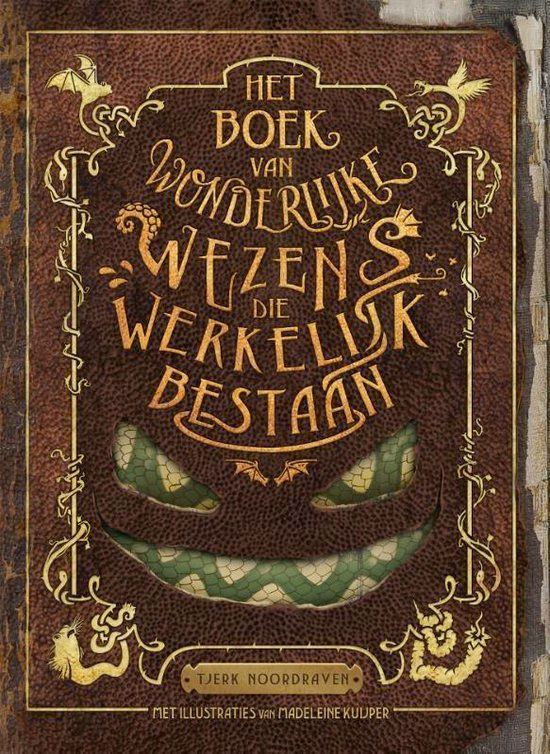 Copyright ©Success for All. Alle rechten voorbehouden
Les 12
Wonderlijke wezens die werkelijk bestaan
Team	Teamwoordenboek

	Tijdens het lezen

Klaar?	Woorden van de week
Stap 1:	Woorden van de week





Stap 2:	Lezen en teamopdrachten
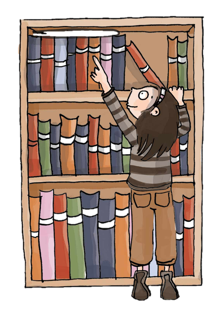 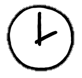 Team	Plannen van de opdrachten

	5 minuten

Zelf	Lees leeswijzer stap 55 t/m 59		Memo’s plakken

	10 minuten

Klaar?	Woorden van de week
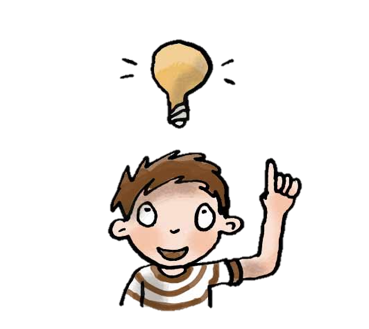 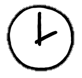 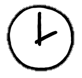 Copyright ©Success for All. Alle rechten voorbehouden
Les 12
Wonderlijke wezens die werkelijk bestaan
Stap 4: Terugblik en vooruitblik
Stap 3: Maatjeswerk/teamwerk
Maatje	Memo’s vergelijken, 	aanwijzingen bespreken
		Duolezen: leeswijzer stap 59
	
	10 minuten

Klaar?	Woorden van de week
Team	Opdrachten maken

	15 minuten

Groep	Verschillen en 	overeenkomsten bespreken 	tussen  de twee wezens van 	stap 58 van de leeswijzer.
Terugblik
> Woorden van de week
> Teamopdrachten
> Punten en feedback

Vooruitblik
> Woorden van de week
> Teamopdrachten
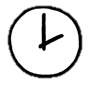 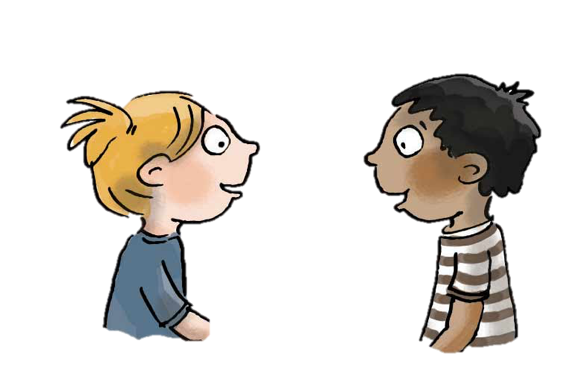 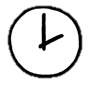 Copyright ©Success for All. Alle rechten voorbehouden
Les 13
Wonderlijke wezens die werkelijk bestaan
Doel van de les:
> Wij kunnen in eigen woorden uitleggen waarom het wezen uit stap 62 van de leeswijzer veel   gevaarlijker is dan het wezen uit stap 63 van de leeswijzer> Wij kunnen in eigen woorden uitleggen waarom het uitbroeden van de eieren van de    wezens uit stap 60 van de leeswijzer een uiterst zwaar proces is.
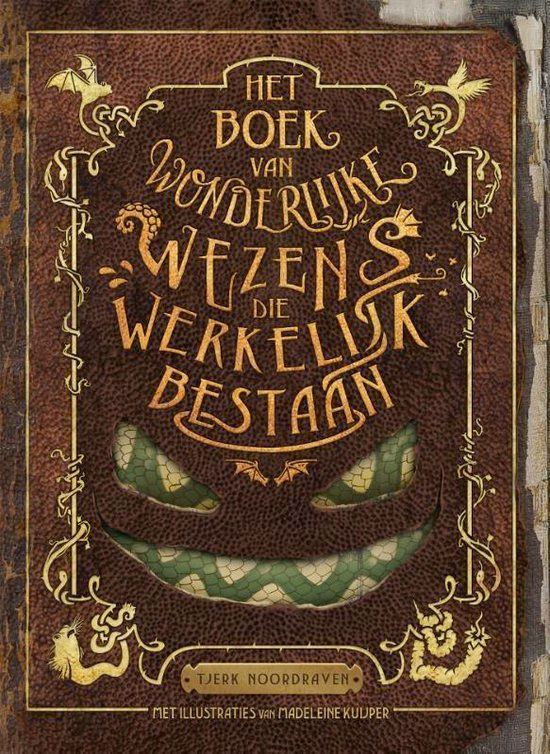 Copyright ©Success for All. Alle rechten voorbehouden
Les 13
Wonderlijke wezens die werkelijk bestaan
Team	Teamwoordenboek afmaken

	Tijdens het lezen

Klaar?	Woorden van de week afmaken
Stap 1:	Woorden van de week





Stap 2:	Lezen en teamopdrachten
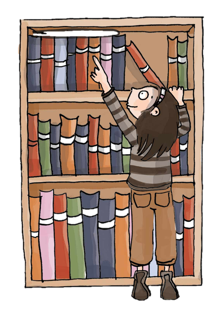 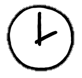 Team	Plannen van de opdrachten

Zelf	Lees leeswijzer stap 60 t/m 64	
	Memo’s plakken

	10 minuten

Klaar?	Woorden van de week
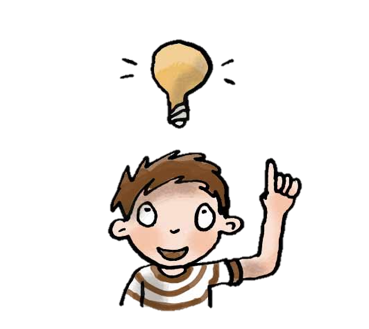 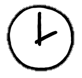 Copyright ©Success for All. Alle rechten voorbehouden
Les 13
Wonderlijke wezens die werkelijk bestaan
Stap 3: Maatjeswerk/teamwerk
Stap 4: Terugblik en vooruitblik
Maatje	Memo’s vergelijken, 
	aanwijzingen bespreken

	10 minuten

Klaar?	 Duolezen: leeswijzer stap 64

Team	Opdrachten maken
	
	15 minuten

Groep	Uitleggen waarom het wezen 	uit stap 62 veel gevaarlijker is 	dan het wezen uit stap 63 van 	de leeswijzer.
Terugblik
> Woorden van de week
> Teamopdrachten
> Punten en feedback

Vooruitblik
> Toets
> Introductie schrijfopdracht
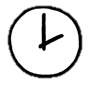 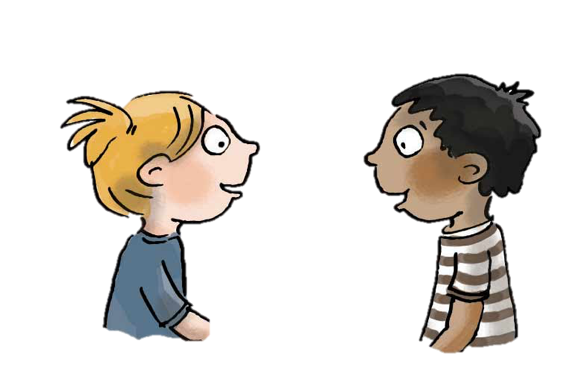 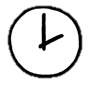 Copyright ©Success for All. Alle rechten voorbehouden
Les 14
Wonderlijke wezens die werkelijk bestaan
Doel van de les:
> Ik kan informatie uit een tekst halen.
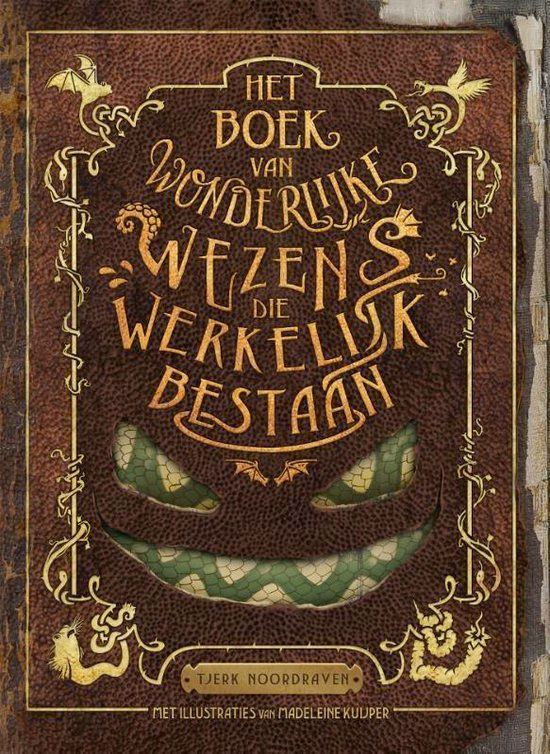 Copyright ©Success for All. Alle rechten voorbehouden
Les 14
Wonderlijke wezens die werkelijk bestaan
Stap 1:	Woorden van de week 




Stap 2:	Toets
Zelf	Oefenen voor de toets

	5 minuten
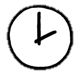 Zelf	Lezen: leeswijzer stap 65 t/m 69 
	Toets maken 	
	
	30 minuten

Klaar?	Woorden van de week afmaken
	Stillezen
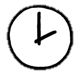 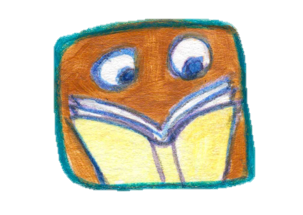 Copyright ©Success for All. Alle rechten voorbehouden
Les 14
Wonderlijke wezens die werkelijk bestaan
Stap 3:	Voorbereiden op de schrijfopdracht
Team	Stappenplan doorlezen, beginnen met de schets 	van het wezen met de kenmerken

	10 minuten
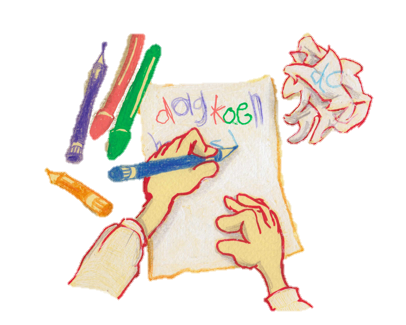 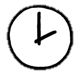 Copyright ©Success for All. Alle rechten voorbehouden
Les 14
Wonderlijke wezens die werkelijk bestaan
Stap 4: Terugblik en vooruitblik
Terugblik
> Toets
> Voorbereiding schrijfopdracht
> Punten en feedback

Vooruitblik
> Schrijfopdracht
> Inleveren teamboekje en teamwoordenboek
> Team van de week
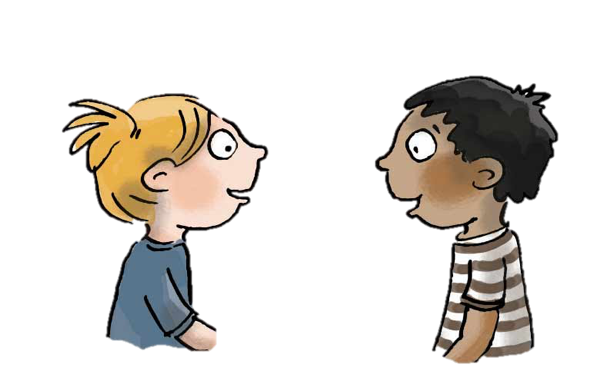 Copyright ©Success for All. Alle rechten voorbehouden
Les 15
Wonderlijke wezens die werkelijk bestaan
Doel van de les:
> Wij kunnen zelf een wonderlijk wezen bedenken en uitwerken.
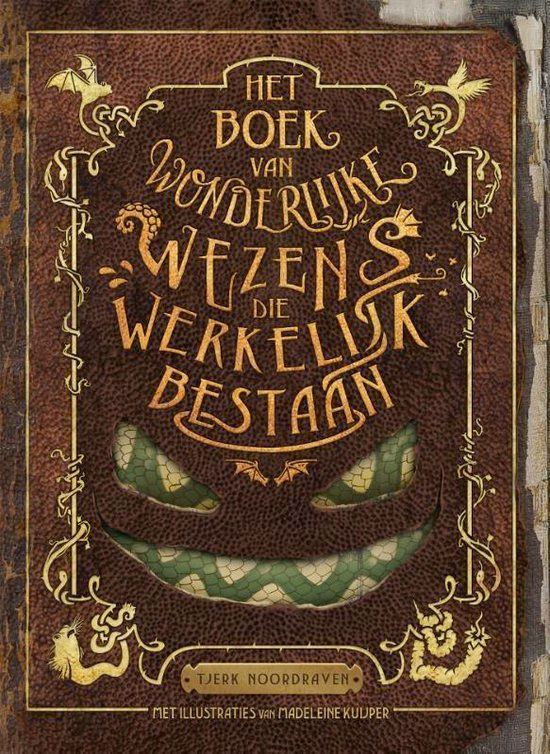 Copyright ©Success for All. Alle rechten voorbehouden
Les 15
Wonderlijke wezens die werkelijk bestaan
Stap 1: Teamopdracht
Zelf/groep	Lezen/voorlezen: leeswijzer stap 70 t/m 74

Team	Schrijfopdracht helemaal afmaken
	
	45 minutenKlaar?	Maatje helpen

Team	Presentatie van de tekening voorbereiden

	5 minuten

Team	Presenteren van de tekening van het wezen

	10 minuten

Groep	Evalueren samenwerking team
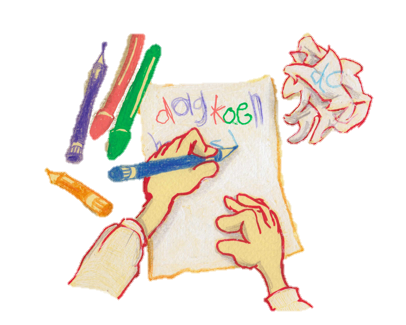 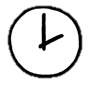 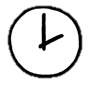 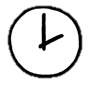 Copyright ©Success for All. Alle rechten voorbehouden
Les 15
Wonderlijke wezens die werkelijk bestaan
Stap 2: Terugblik en vooruitblik
Terugblik
> Voorspelling
> Teamboekje en teamwoordenboek inleveren
> Teamopdrachten
> Samenwerken
> Punten en feedback
> Team van de week

Vooruitblik
> Nieuw boek
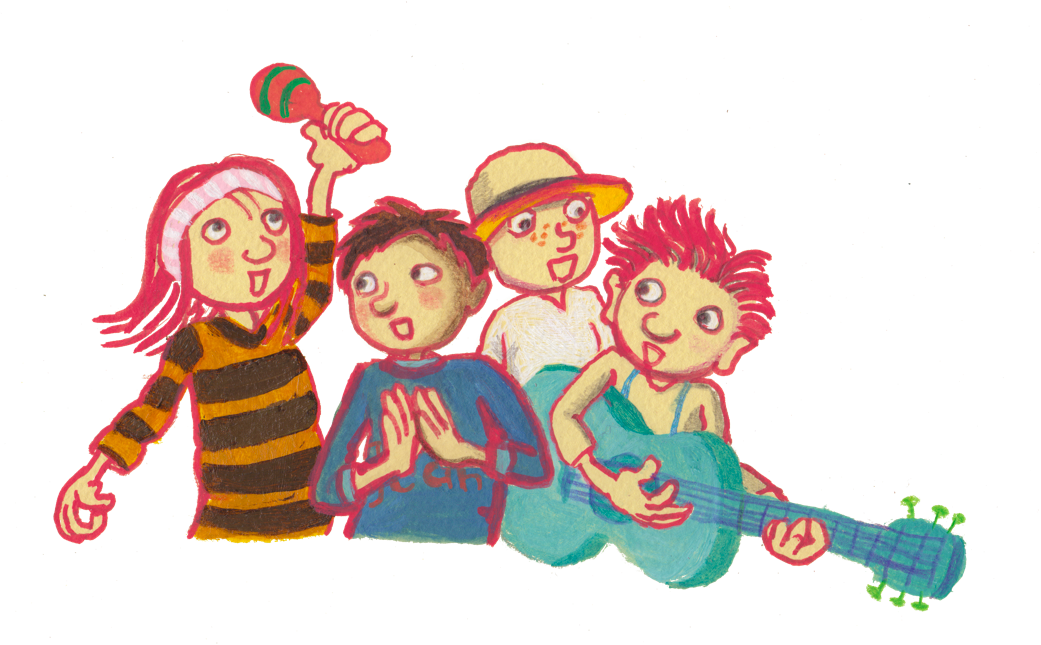 Copyright ©Success for All. Alle rechten voorbehouden